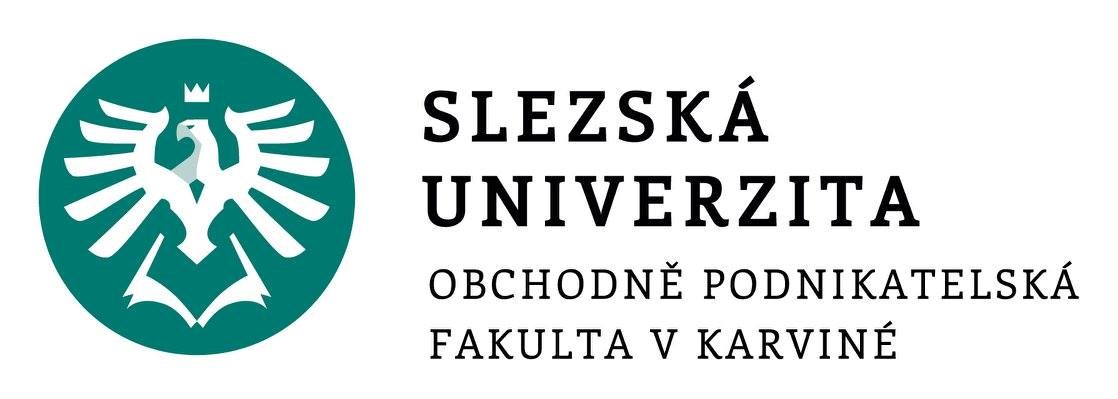 Finanční autonomie
Ing. Irena Szarowská, Ph.D.
Katedra financí a účetnictví
Finanční autonomie 							     2
FINANČNÍ AUTONOMIE
Finanční autonomie 							     3
Stupně FINANČNÍ AUTONOMIE
Finanční autonomie 							     4
Daňová AUTONOMIE
Finanční autonomie 							     5
Kategorie Daňových příjmů podle stupně daŇové pravomoci podle oecd
Finanční autonomie 							     6
Vertikální fiskální nerovnováha
Finanční autonomie 							     7
Faktory ovlivňující finanční autonomii
Snahou je zvyšovat finanční autonomii obcí.  

Faktory ovlivňující finanční autonomii:
Daň z nemovitých věcí
Rozpočtové určení daní 
Místní poplatky
Míra fiskální decentralizace
Finanční autonomie 							     8
finanční autonomie - příklad
Pro určenou obec vypočítejte a okomentujte na základě dat    k 31.12.2018 následující ukazatele:
míra finanční autonomie I a II
stupeň daňové autonomie 
míra vertikální fiskální nerovnováhy
saldo běžného rozpočtu


Zdroj dat: informační portál Ministerstva financí Monitor
http://monitor.statnipokladna.cz/2019/kraje/detail/CZ080

Vzorová obec: Andělská Hora
http://monitor.statnipokladna.cz/2019/obce/detail/00575976#prehled
Finanční autonomie 							     9
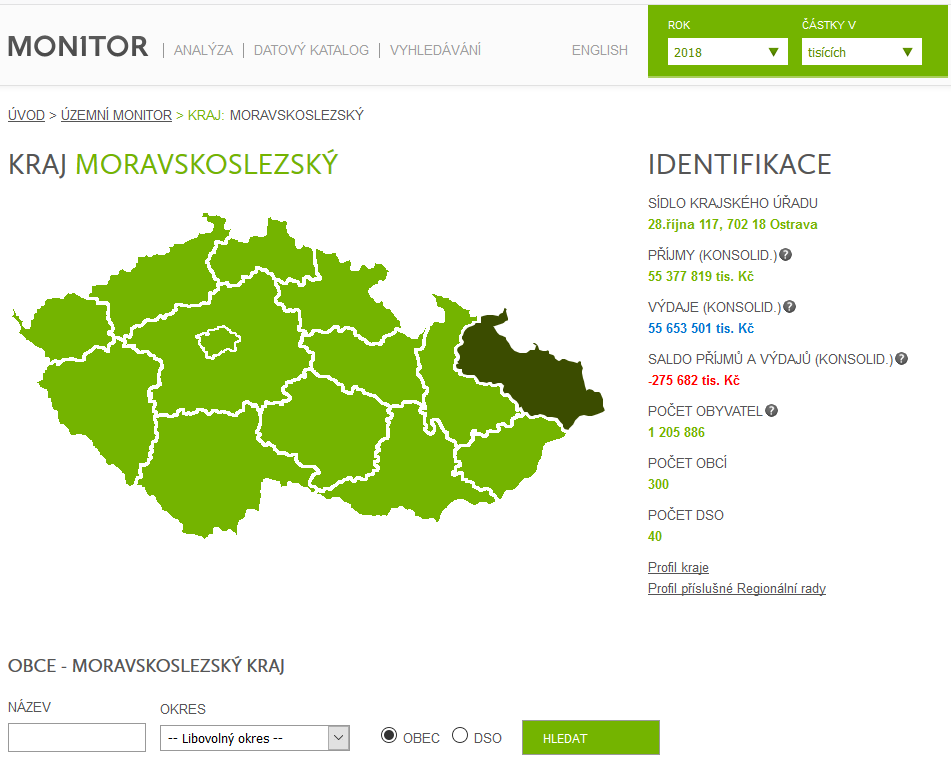 Finanční autonomie 							     10
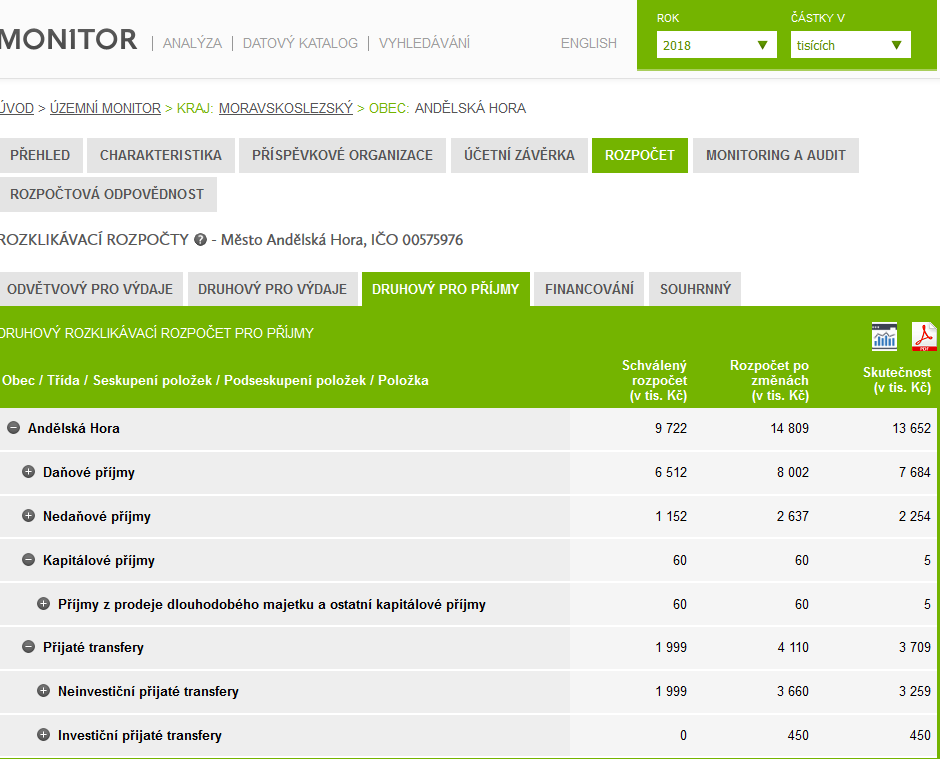 Finanční autonomie 							       11
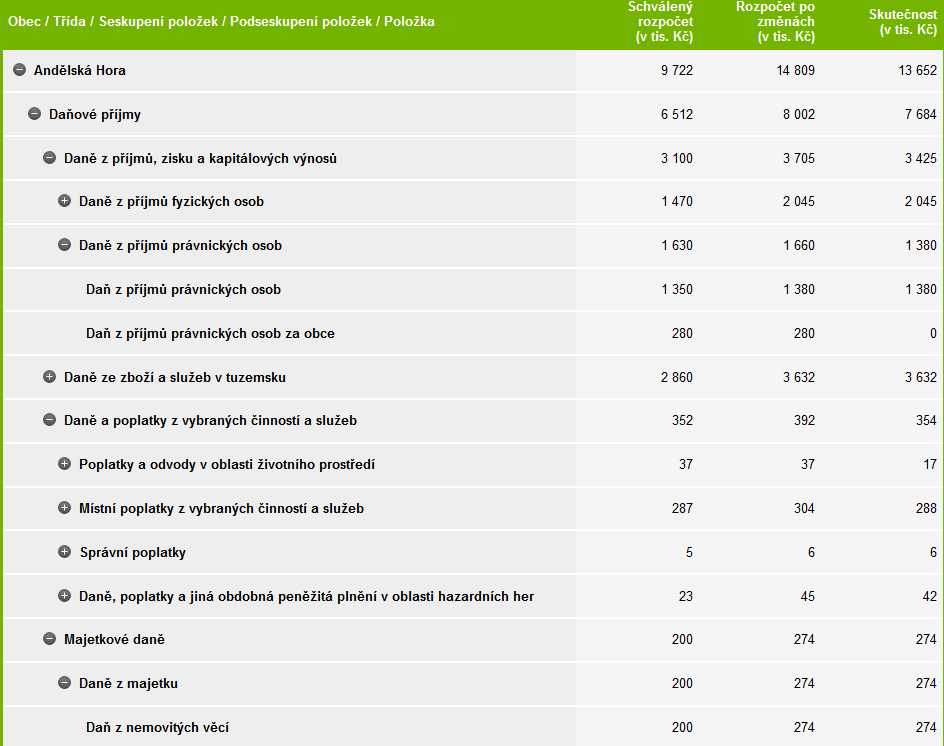 Finanční autonomie 							       12
Saldo běžného rozpočtu vyjadřuje výsledek provozního hospodaření města, tj. rozdíl mezi běžnými příjmy a běžnými výdaji
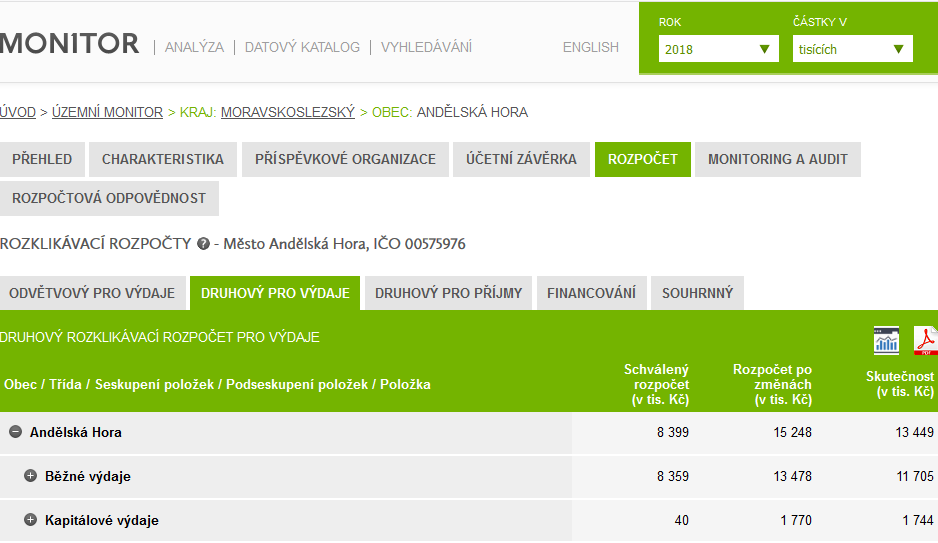